L'INTERVENTION SOCIALE AXÉE SUR L'EMPOWERMENT : ENJEUX, AVANTAGES ET LIMITES (2)
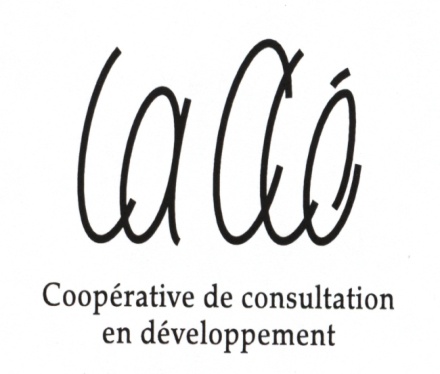 William A. « Bill » Ninacs
Centre d'études et de recherches sur les transitions et l'apprentissage (CÉRTA),Faculté d'éducation, Université de Sherbrooke
Sherbrooke, 18 octobre 2011
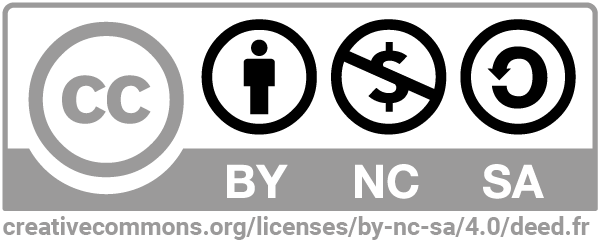 Plan de la présentation
Le rôle de l’organisation dans le développement de l’empowerment
Les fonctions des organismes ayant l’empowerment comme approche stratégique
Quelques enjeux spécifiques : - l’empowerment partiel - le transfert de l’empowerment- l’animation sociale
Le soutien aux organismes ayant l’empowerment comme approche stratégique
© Coop La Clé, Victoriaville - 2011
2
1.  Le rôle de l’organisation dans le développement de l’empowerment
© Coop La Clé, Victoriaville - 2011
3
© Coop La Clé, Victoriaville - 2011
4
L’empowerment individuel
© Coop La Clé, Victoriaville - 2011
5
© Coop La Clé, Victoriaville - 2011
6
L’empowerment communautaire
© Coop La Clé, Victoriaville - 2011
7
L’échelle de la participation
© Coop La Clé, Victoriaville - 2011
8
L’empowerment communautaire
© Coop La Clé, Victoriaville - 2011
9
Rôles de l’organisation vis-à-vis la capacité d’agir
© Coop La Clé, Victoriaville - 2011
10
2.  Les fonctions des organismes ayant l’empowerment comme approche stratégique
© Coop La Clé, Victoriaville - 2011
11
Fonctions relatives à l’empowerment
© Coop La Clé, Victoriaville - 2011
12
L’intervention lorsque l’objectif est de soutenir l’empowerment d’un individu spécifique
placer l’individu dans une situation de choix, de décision ou d’action (selon l’étape)
travailler sur les faiblesses identifiées (composantes du processus individuel)
adapter l’intervention en fonction de l’individu
reprendre le cycle « choisir – décider – agir » aussi souvent que nécessaire en fonction de la progression de l’individu → ça prend du temps
© Coop La Clé, Victoriaville - 2011
13
L’intervention lorsque l’objectif est de favoriser l’empowerment des individus (contexte de groupe)
mettre en place un environnement d’empowerment communautaire- décisions significatives- se préoccuper des processus et des résultats- apprentissage et contribution- ressources adéquates- interaction positive- ouverte aux divergences- information et transparence- droits et responsabilités
© Coop La Clé, Victoriaville - 2011
14
Les organismes n’ayant pas d’objectif d’empowerment
certains organismes ne s’inscrivent pas dans une perspective d’empowerment, tels ceux pour qui le contrôle de l’action par les membres n’est pas significatif pour atteindre les buts (e.g., lobbying, pétitions…) 
renforcer l’empowerment déjà acquis et au moins, ne pas nuire
adopter une approche axée sur l’empowerment
© Coop La Clé, Victoriaville - 2011
15
L’approche axée sur l’empowerment
vise à développer la capacité d’exercer un pouvoir
inclut :- collaboration partenariale (sujets actifs)- action misant sur les capacités- clients = ayants droit (≠ bénéficiaires) 
implique :- moins de certitude → persuasion- partage de l’information - participation aux décisions
© Coop La Clé, Victoriaville - 2011
16
3.  Quelques enjeux spécifiques
© Coop La Clé, Victoriaville - 2011
17
L’empowerment partiel
une capacité limitée d’action découlant d’abord des compétences techniques
importance de cette capacité par rapport aux objectifs de l’organisme
importance de cette capacité en lien avec la situation de la personne
© Coop La Clé, Victoriaville - 2011
18
Le transfert de l’empowerment
les trois premières composantes peuvent produire le pouvoir d’agir à l’intérieur de l’organisme ou du groupe
la conscience critique permet le pouvoir d’agir à l’extérieur de l’organisme ou du groupe→ conscience sociale réduit les blocages et répare les « ruptures » → conscience politique favorise la pérennité
© Coop La Clé, Victoriaville - 2011
19
L’animation sociale
approche visant à donner vie à un groupe → repose sur la dynamique collective
saisir les occasions ou provoquer certaines situations → sources d’apprentissage 
faire en sorte que le groupe intervienne sur lui-même
© Coop La Clé, Victoriaville - 2011
20
4.  Le soutien aux organisations ayant l’empowerment comme approche stratégique
© Coop La Clé, Victoriaville - 2011
21
Les besoins des organismes
des connaissances (formation, recherche)
des habiletés (formation, accompagnement/coaching)
des outils (généraux, spécifiques)
des échanges avec les pairs
du temps
© Coop La Clé, Victoriaville - 2011
22
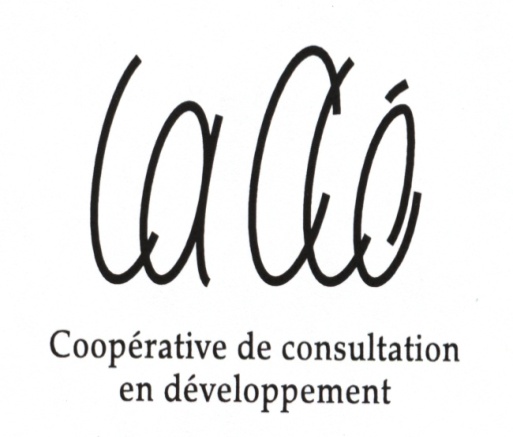 Coopérative de consultation en développement La Clé
Richard Leroux
William A. « Bill » Ninacs
(819) 758-7797
info@lacle.coop
http://www.lacle.coop/
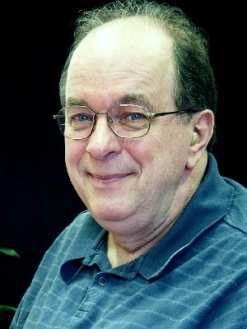 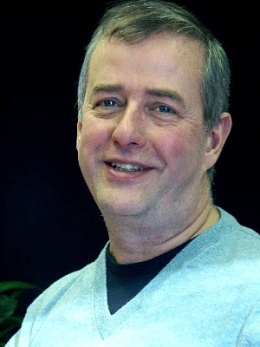 © Coop La Clé, Victoriaville - 2011
23